Meet Poynt
A revolutionary open commerce platform, empowering merchants with software and services to transform their businesses and enable their freedom to grow without limits.
TECHNOLOGY THAT FEELS EFFORTLESS
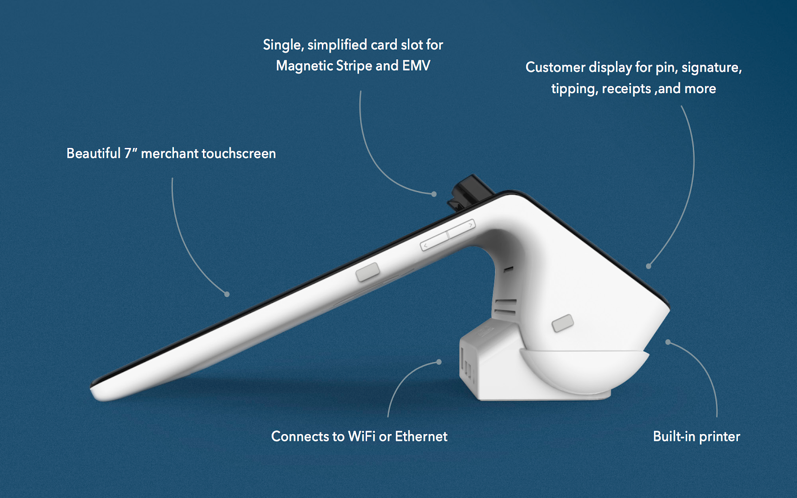 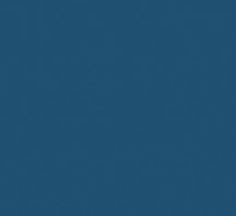 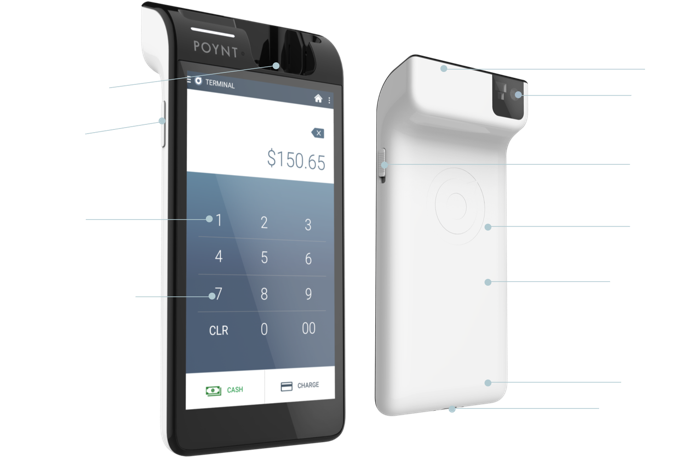 Poynt Smart Terminal
Poynt 5
Poynt Smart Terminal
Poynt 5
LAUNCH INSTANTLY
Arm your merchants with a powerful terminal and POS functionality out of the box.
TERMINAL
REGISTER
TRANSACTIONS
SETTLEMENTS
CATALOG
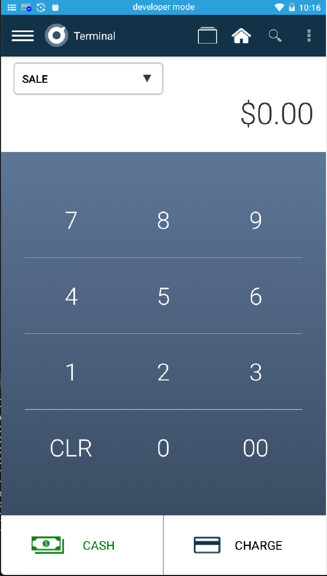 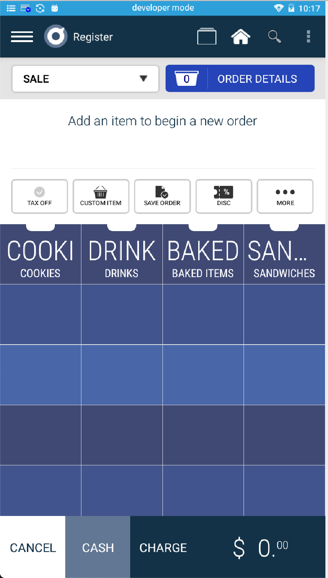 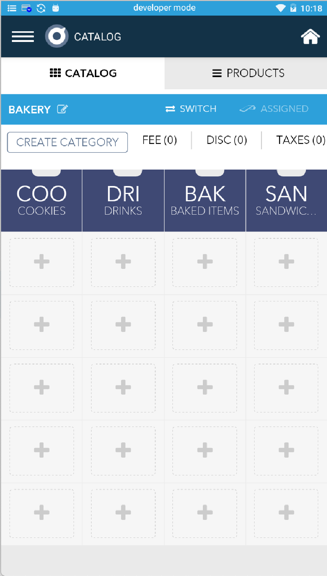 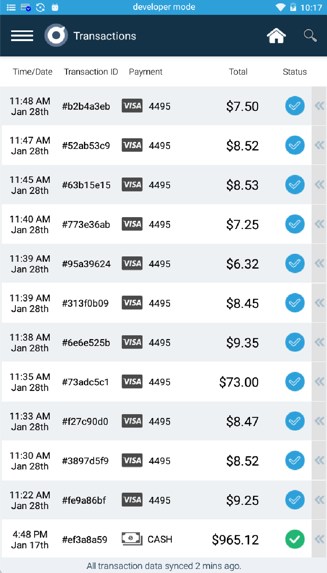 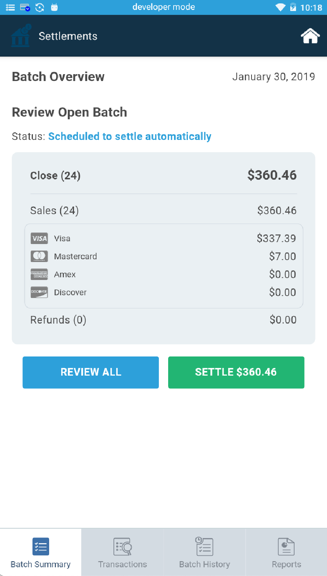 HARDWARE: POYNT SMART TERMINAL
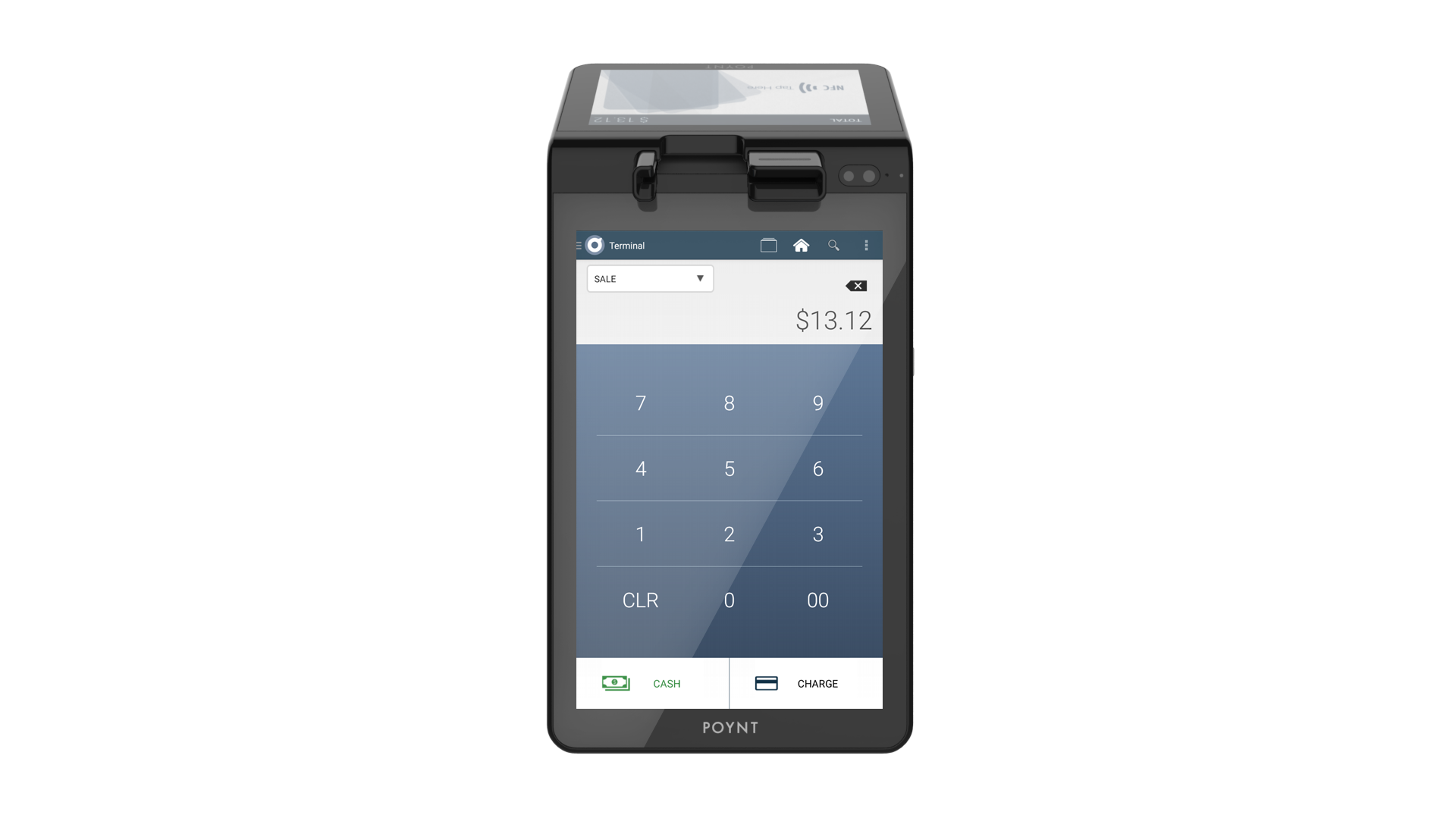 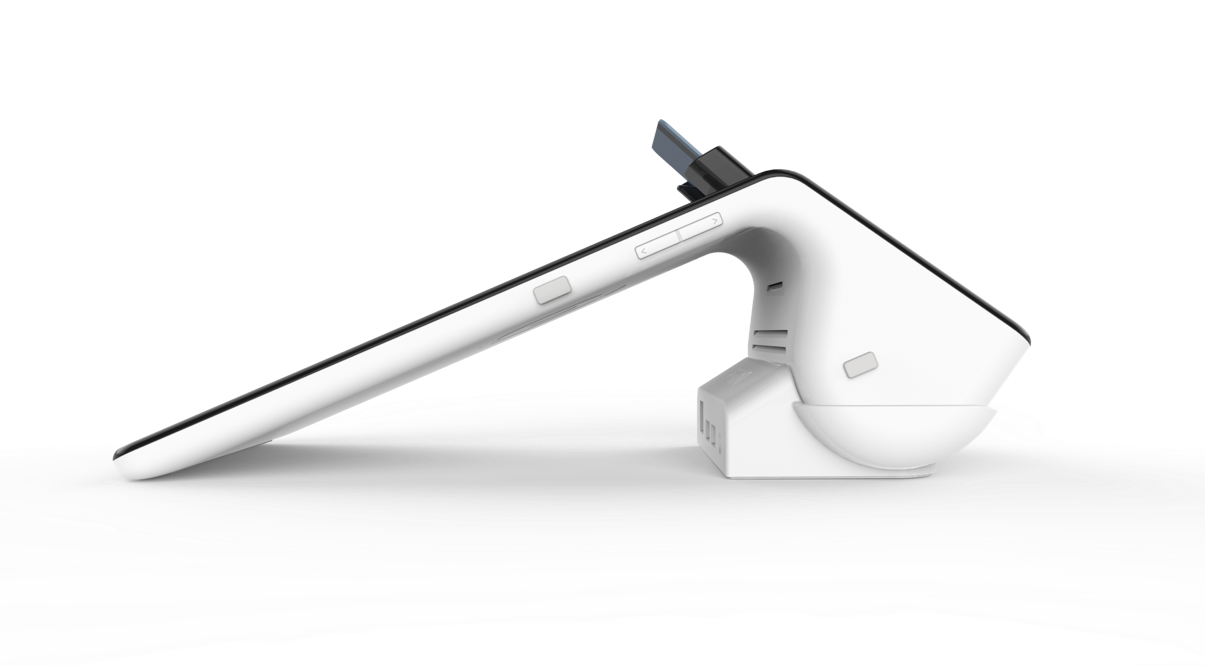 Navigating Your Device
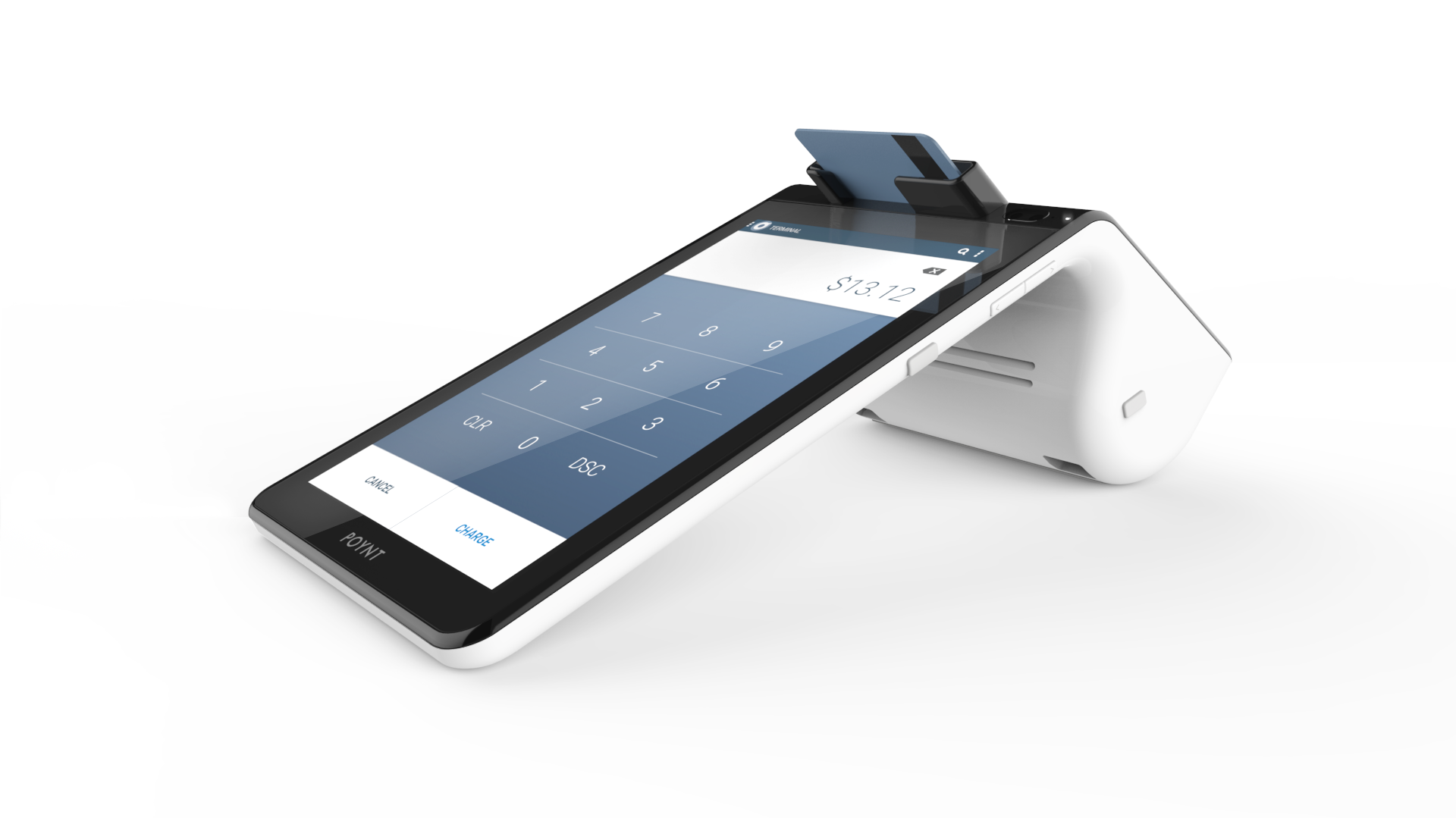 Microphone

Hybrid EMV/MSR Reader Slot

Merchant Facing Camera
Touchscreen Display
800(w) x 1280(h) pixels tvdpi
Touchscreen Display
800(w) x 1280(h) pixels tvdpi
7”
Volume Control
Charging Pins

Micro USB Port

Speaker

8-Hour Battery
5
Dedicated Secure Processor
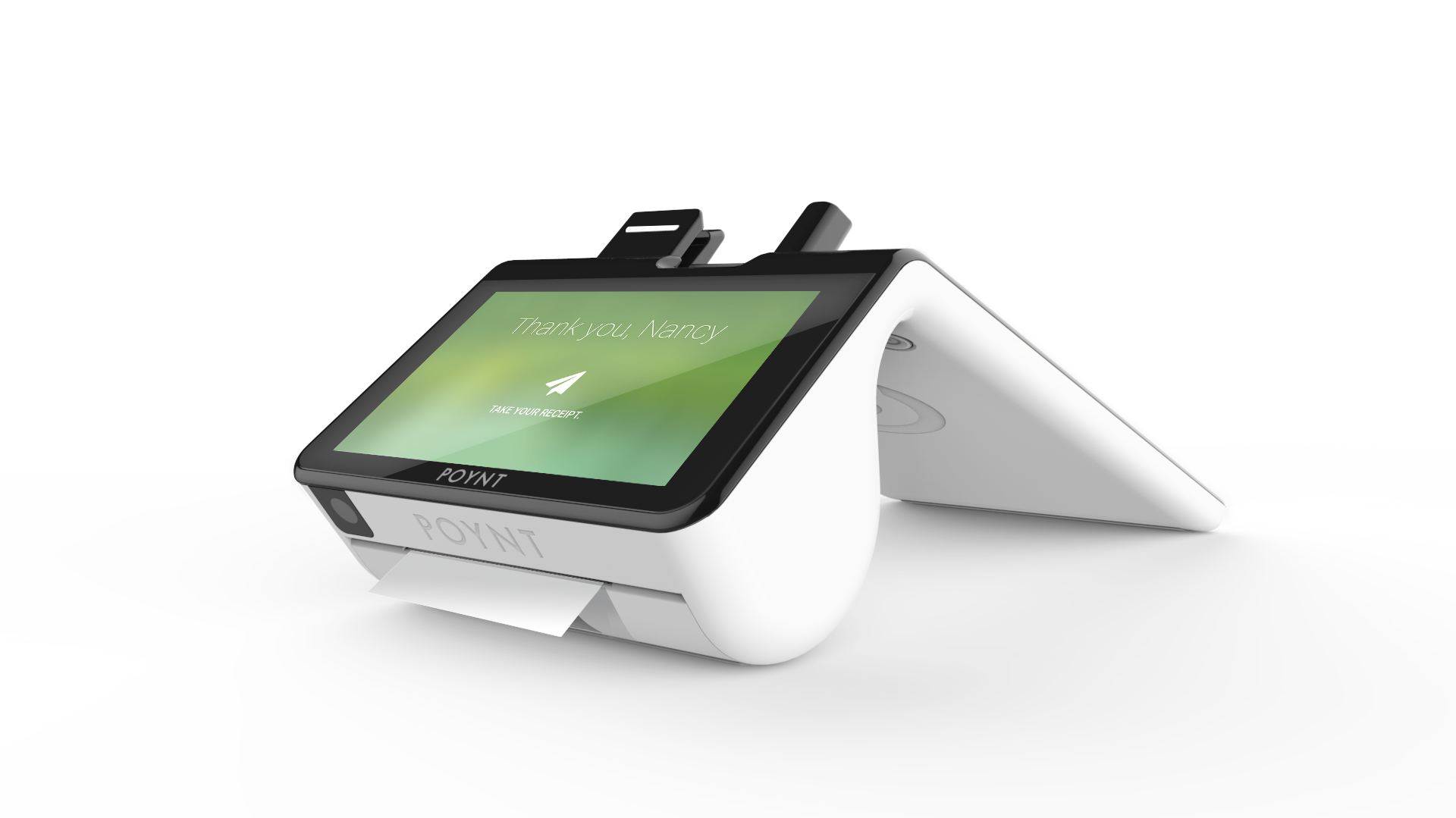 Power Button
Navigating Your Device
Touchscreen Display
800(w) x 480(h) pixels tvdpi
4.3”
QR Code &
Barcode Scanner
NFC Antenna (surrounds touch screen)
Thermal Printer
6
HARDWARE: POYNT 5
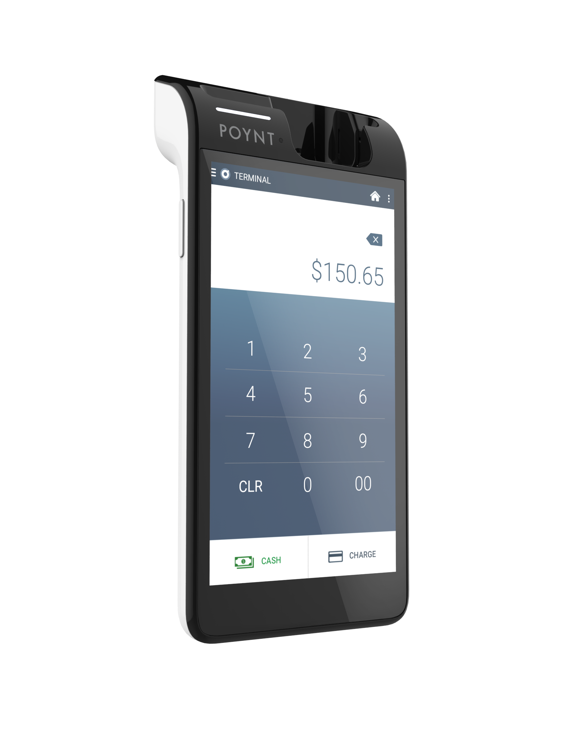 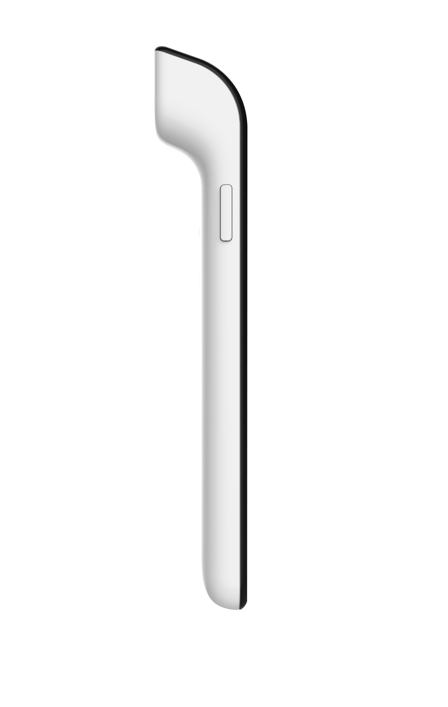 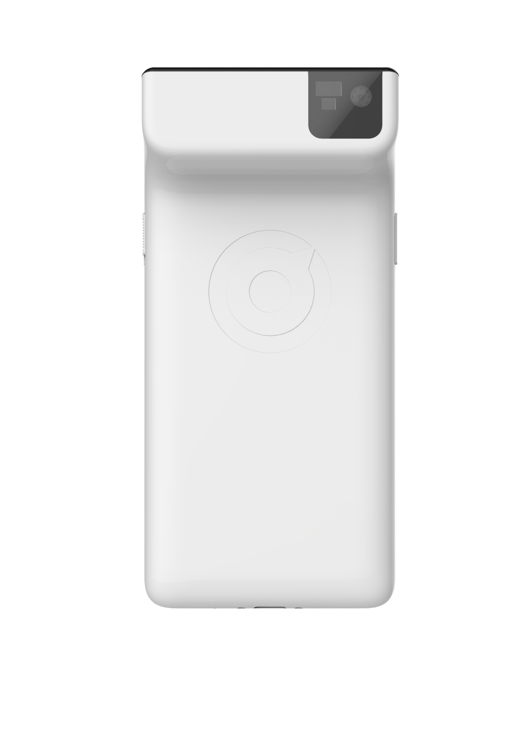 HARDWARE PERIPHERALS: ACCESSORIES
Advanced Dock
Extended Battery
Printer
Network
P5 Power Sleeve
Ruggedized Silicone Sleeve
Extended Battery
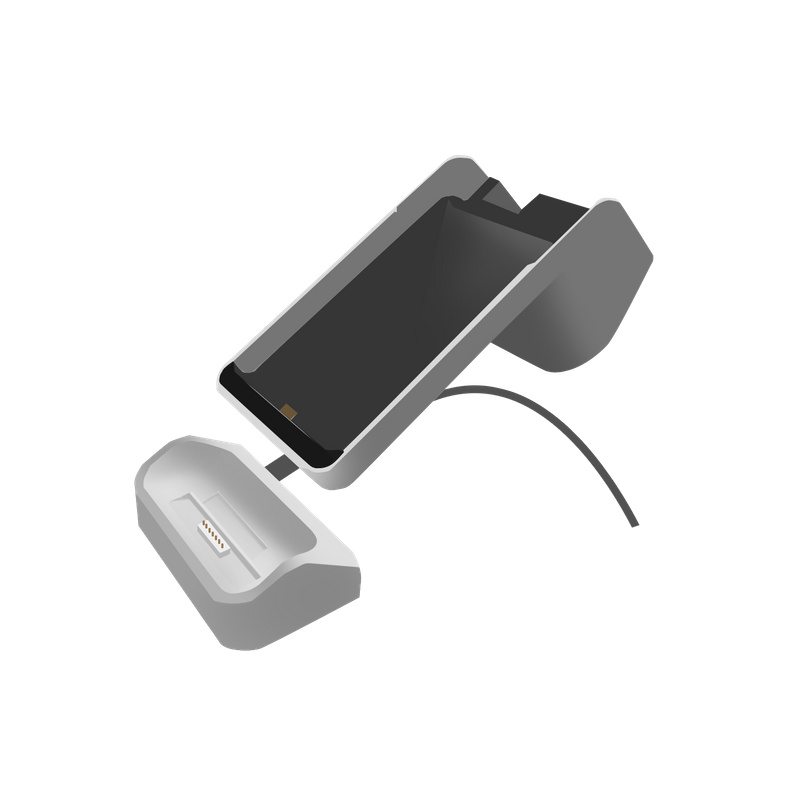 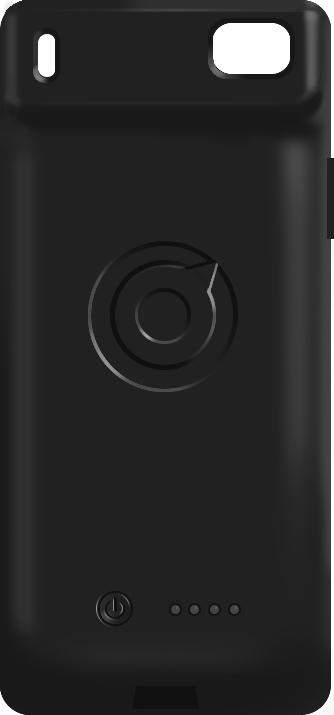 Step 1: To access Notifications on the device, as well as adjust any settings, simply swipe down twice from the top of the merchant facing screen.
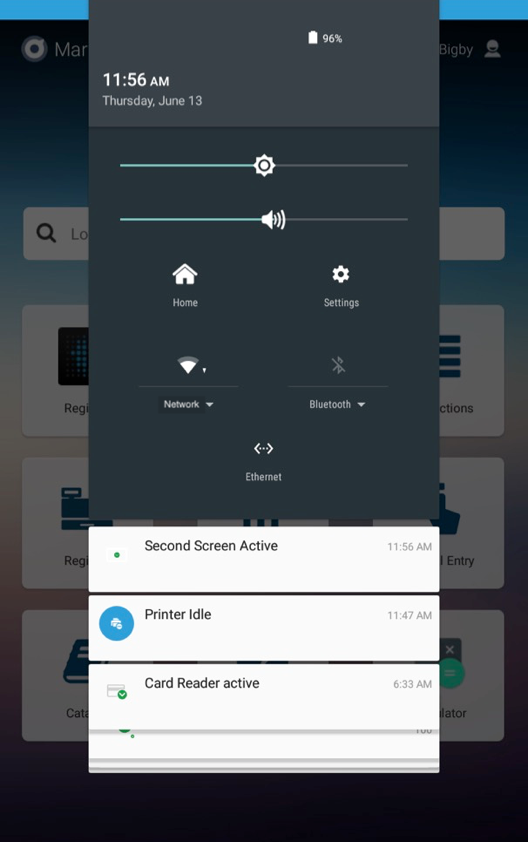 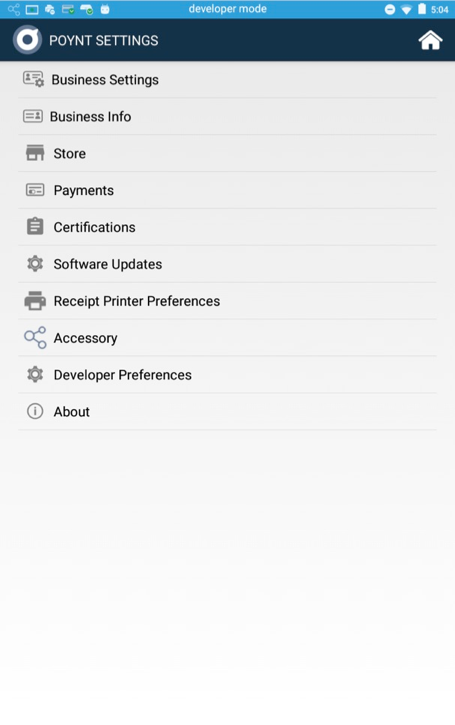 Step 2: Tap Settings to access the Poynt Setting menu on the Smart Terminal.
Home Screen & Pre-Installed Apps

Terminal 
Transactions
Register
Settlements
Manual Entry
Apps
Catalog
Help
Calculator
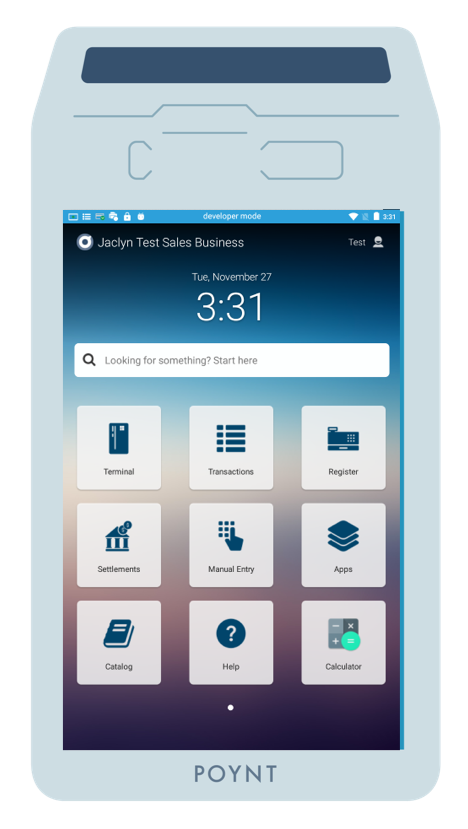 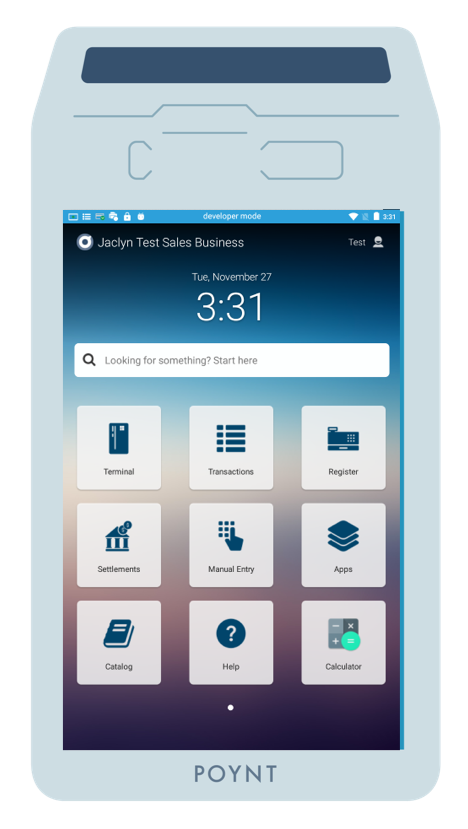 Home Screen & Pre-Installed Apps

Terminal – process basic transactions



*Quick Tip -  Payment transactions can be initiated in two places – terminal app or register app
Terminal App - Processing A Payment
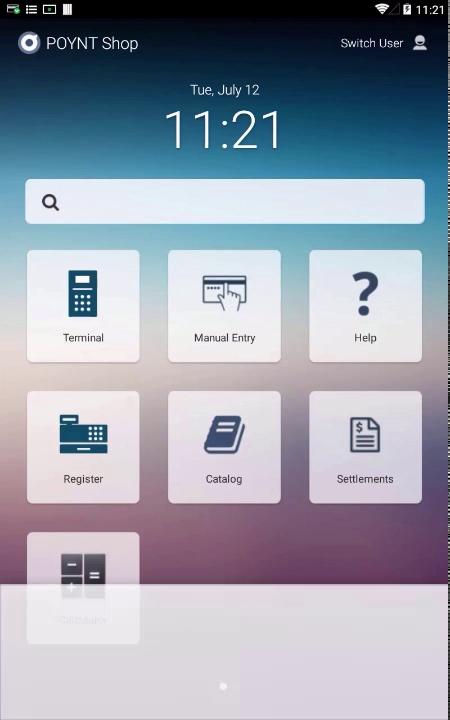 Credit Card Transaction
1. Select Terminal App.
2. Enter the amount and tap ‘CHARGE’. 
3. Insert the card fully into the slot 
4. Wait for confirmation. 
5. Wait for Tip and Signature prompts.
6. Choose receipt preference.
7. Transaction complete!
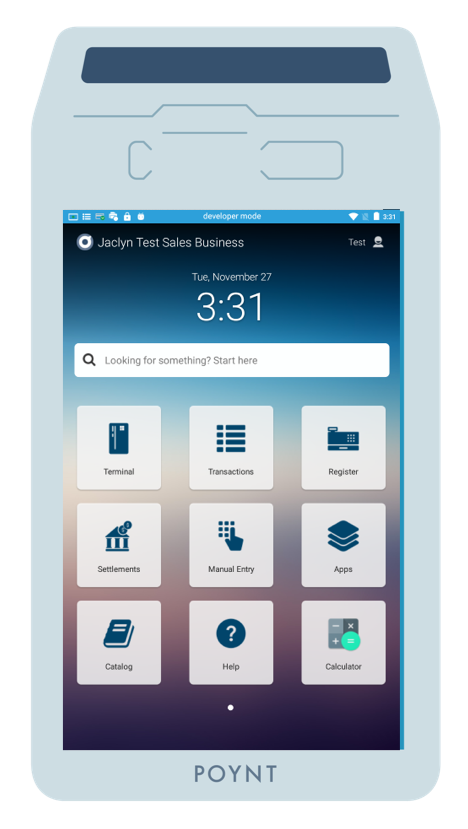 Home Screen & Pre-Installed Apps

Terminal – process basic transactions
Transactions - view and take action on some transactions.


*Quick Tip: Select a transaction to review details, issue a refund, or reprint receipt.
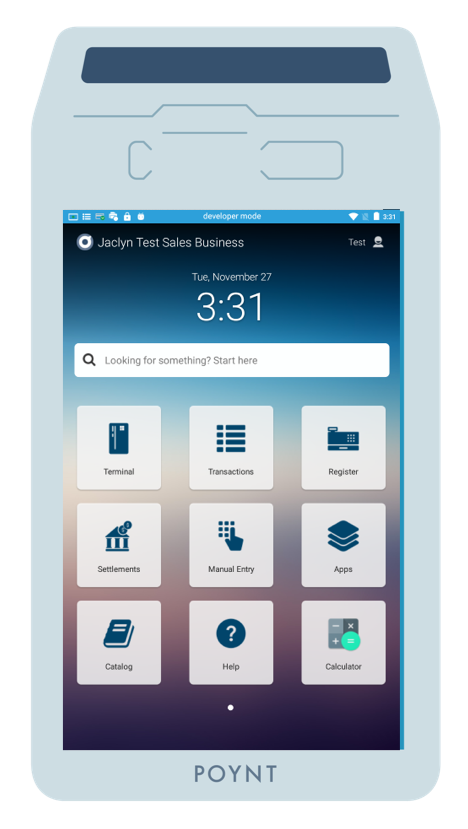 Home Screen & Pre-Installed Apps

Terminal – process basic transactions
Transactions - view and take action on some transactions.
Register – create orders based on items created in catalog app.


*Quick Tip: Select the three bars (“hamburger”) on the top left of the screen to access other apps.
Home Screen & Pre-Installed Apps

Terminal – process basic transactions
Transactions - view and take action on some transactions.
Register – create orders based on items created in catalog app.
Settlements - close batches, generate and view reports.
*Quick Tip: Swipe up from the bottom of the screen, you can switch to another app while in one app.
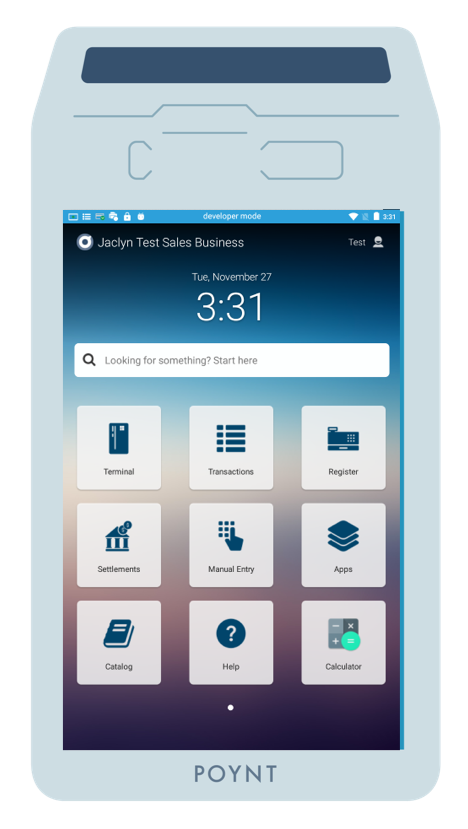 Home Screen & Pre-Installed Apps

Terminal – process basic transactions
Transactions - view and take action on some transactions.
Register – create orders based on items created in catalog app.
Settlements - close batches, generate and view reports.
Manual Entry - this is a shortcut to manual entering credit card information.
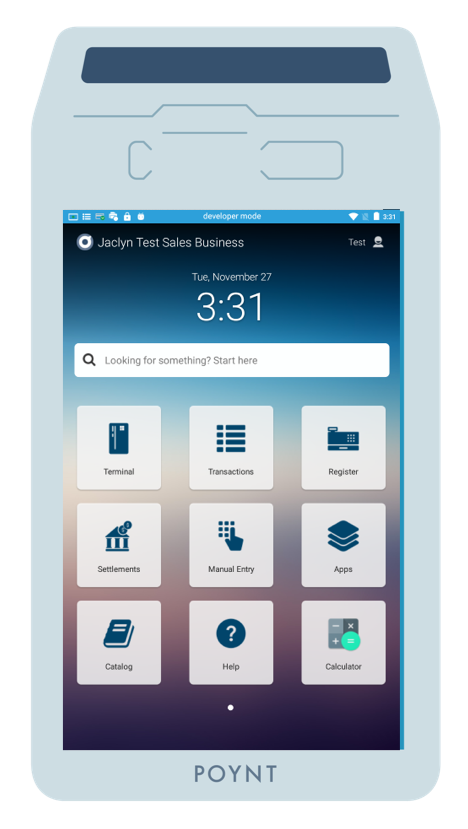 Home Screen & Pre-Installed Apps

Terminal – process basic transactions
Transactions - view and take action on some transactions.
Register – create orders based on items created in catalog app.
Settlements - close batches, generate and view reports.
Manual Entry - this is a shortcut to manual entering credit card information. 
Apps – shortcut to third party app store.
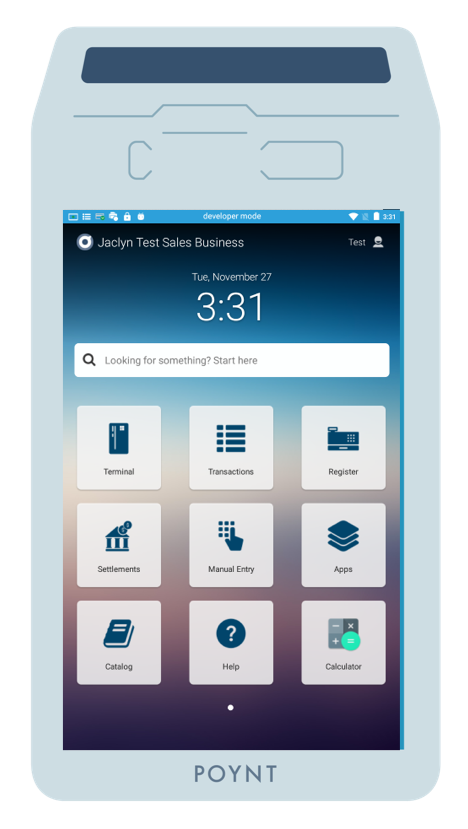 Poynt App Center
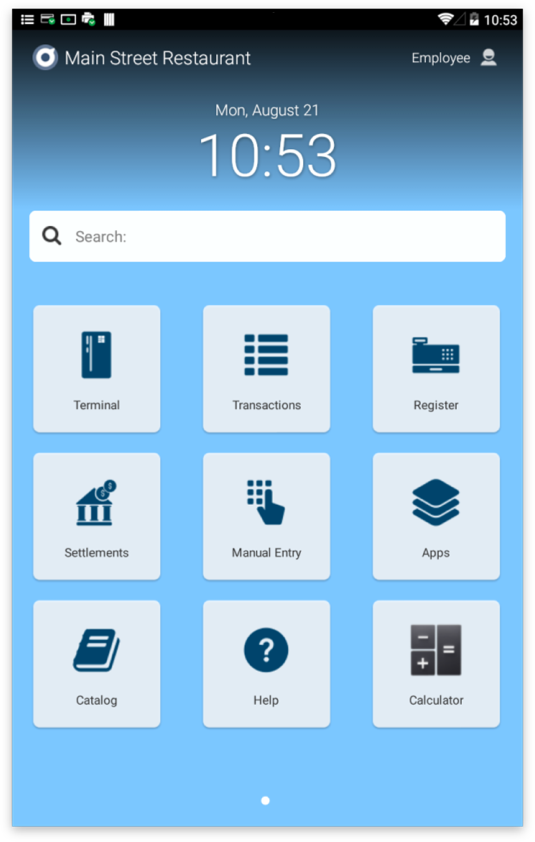 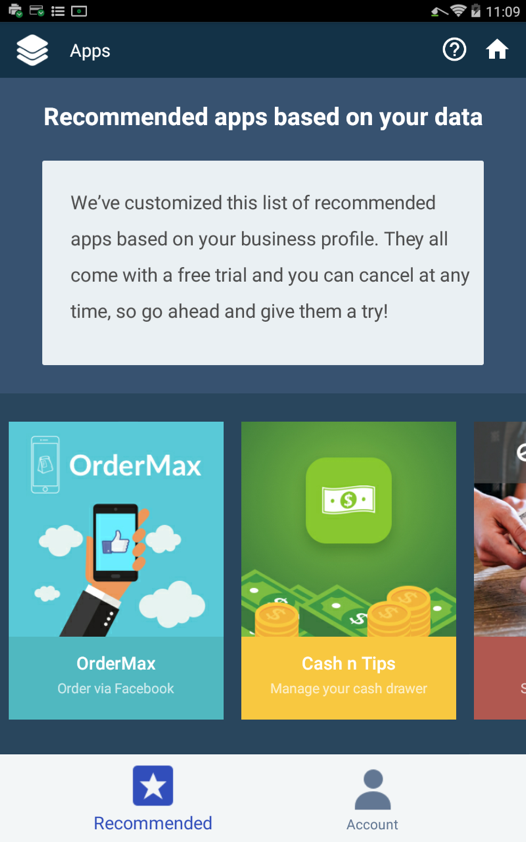 With the Poynt App Center, merchants can customize the Poynt terminal to create a more efficient business operation.
[Speaker Notes: Audio Content: On the Poynt terminal, you'll see a list of recommended apps. This list of apps is customized based on your business profile, so the most helpful apps will be displayed to you first. If a specific app you are looking for doesn’t appear on the Recommended tab, browse for it in the Browse Apps tab. This app contains the entire list of apps that are offered for your device. 

Some popular apps include Homebase, Cash and Tips, Kitchen Display, Lightning Register, eHopper, Apptizer, eThor.]
Home Screen & Pre-Installed Apps

Terminal – process basic transactions
Transactions - view and take action on some transactions.
Register – create orders based on items created in catalog app.
Settlements - close batches, generate and view reports.
Manual Entry - this is a shortcut to manual entering credit card information. 
Apps – shortcut to third party app store.
Catalog - create basic menus and catalogs.
*Quick Tip: If adding more than a few items to the catalog, we recommend uploading them via Poynt HQ.
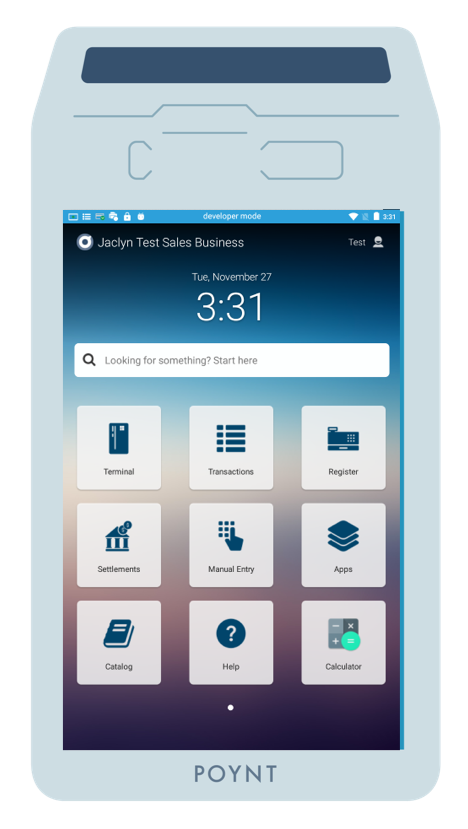 Home Screen & Pre-Installed Apps

Terminal – process basic transactions
Transactions - view and take action on some transactions.
Register – create orders based on items created in catalog app.
Settlements - close batches, generate and view reports.
Manual Entry - this is a shortcut to manual entering credit card information. 
Apps – shortcut to third party app store.
Catalog - create basic menus and catalogs.
Help - access FAQ articles and run diagnostics.
Calculator - this app is a resource for quick calculations.
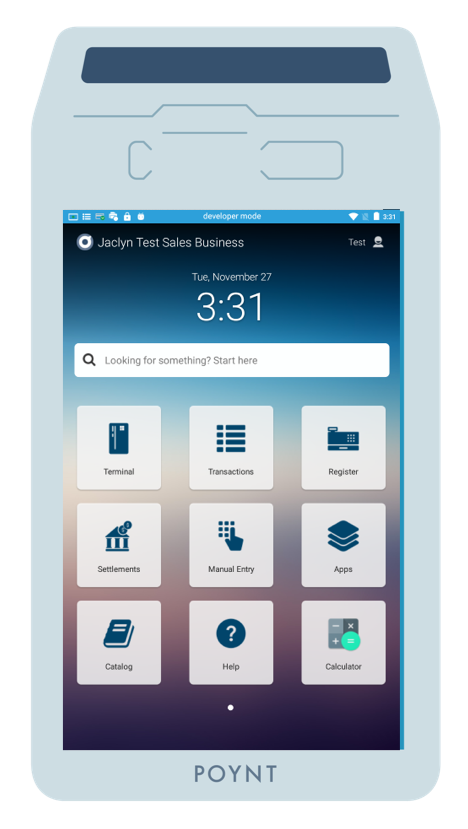